UNIT 10: ENERGY SOURCES
Lesson 3: A closer look 2
ENERGY SOURCES – ENERGY SOURCES - ENERGY SOURCES - ENERGY SOURCES - ENERGY SOURCES
OBJECTIVES
By the end of the lesson, students will be able to:
use the Present continuous
ENERGY SOURCES - ENERGY SOURCES
HIDDEN  PICTURES
ENERGY SOURCES - ENERGY SOURCES
WHAT ARE THEY DOING?
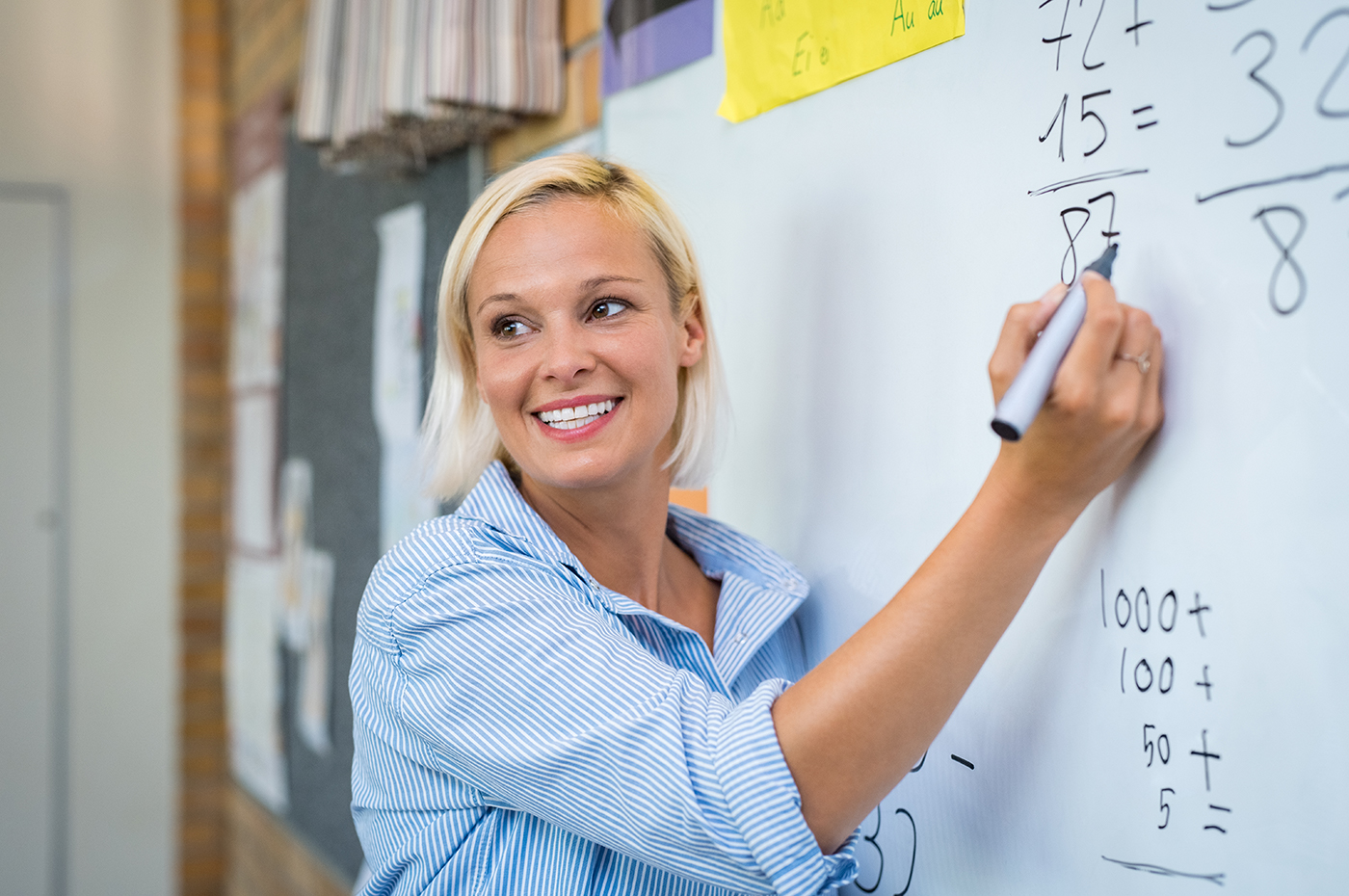 She is teaching Maths.
SHOW ALL
WHAT ARE THEY DOING?
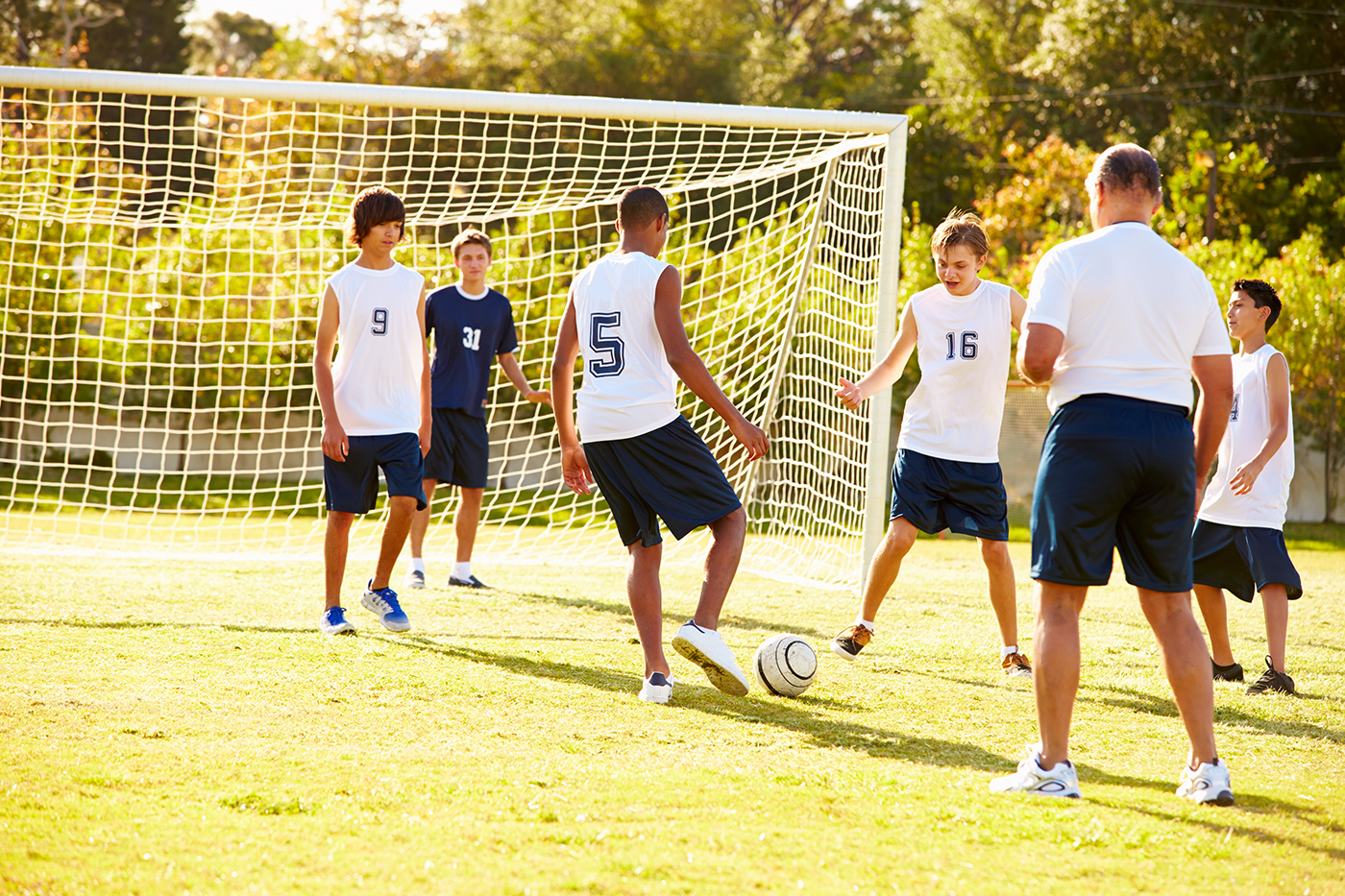 They are playing football.
SHOW ALL
WHAT ARE THEY DOING?
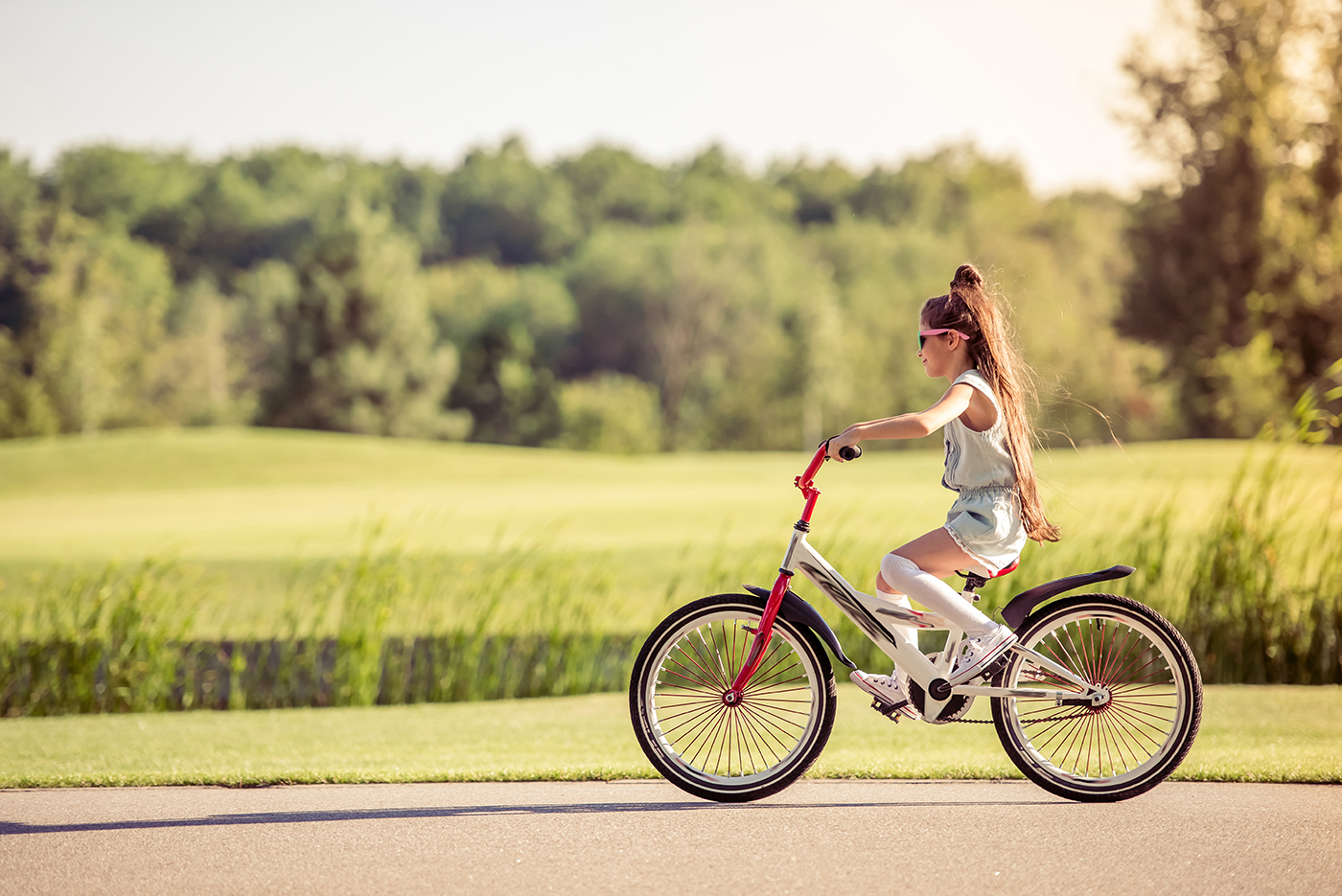 She is riding her bike.
SHOW ALL
WHAT ARE THEY DOING?
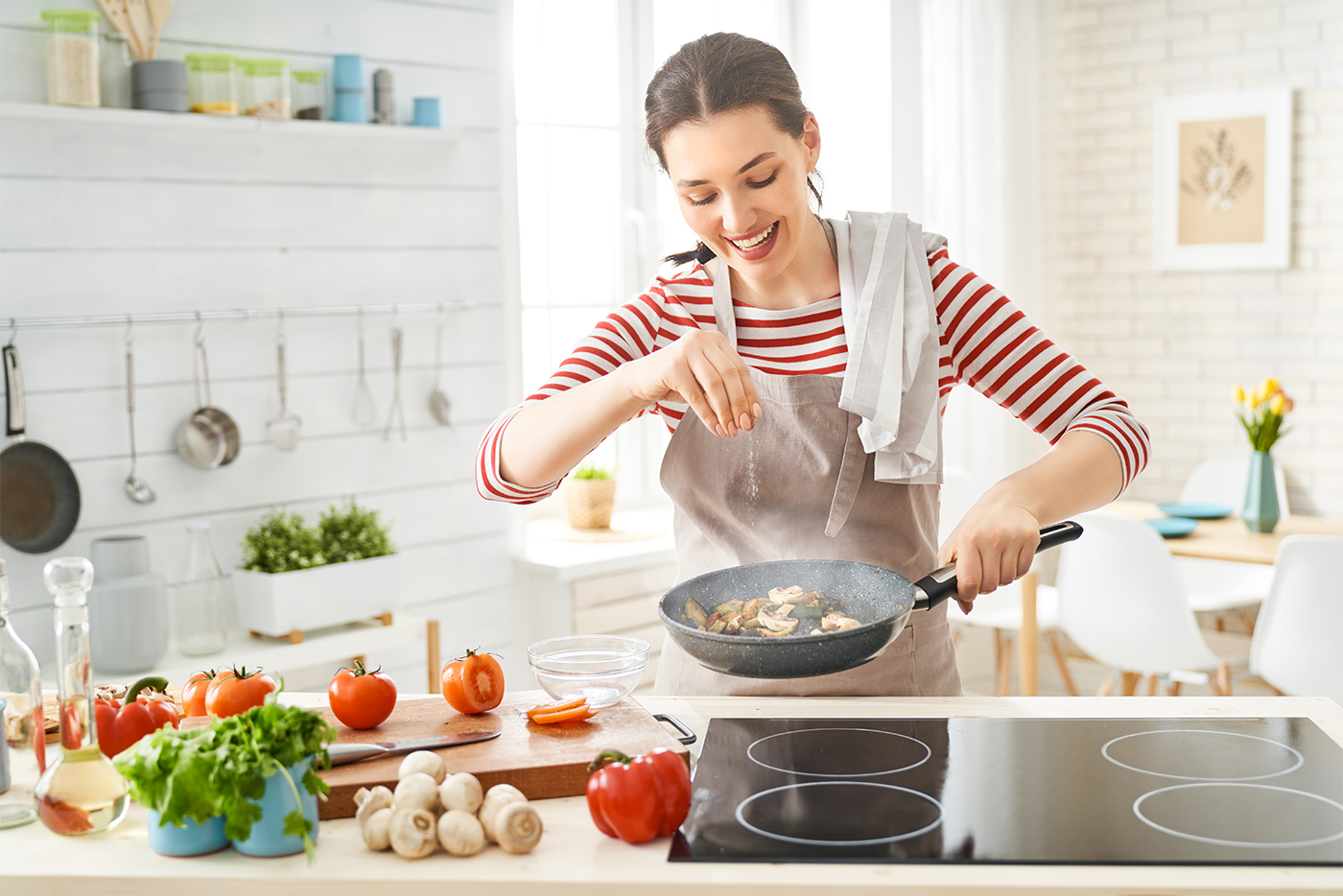 She is cooking.
SHOW ALL
WHAT ARE THEY DOING?
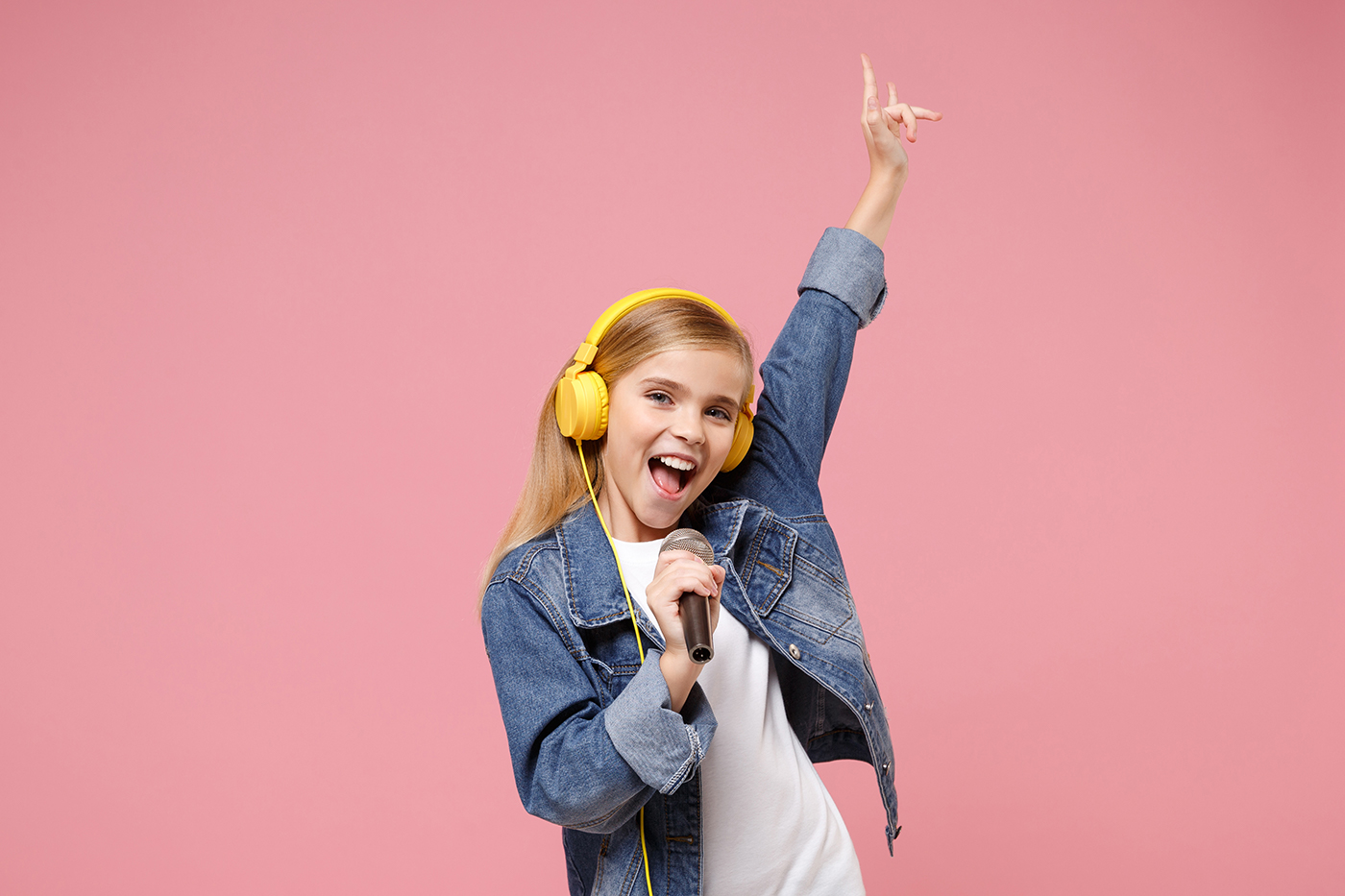 She is singing.
SHOW ALL
WHAT ARE THEY DOING?
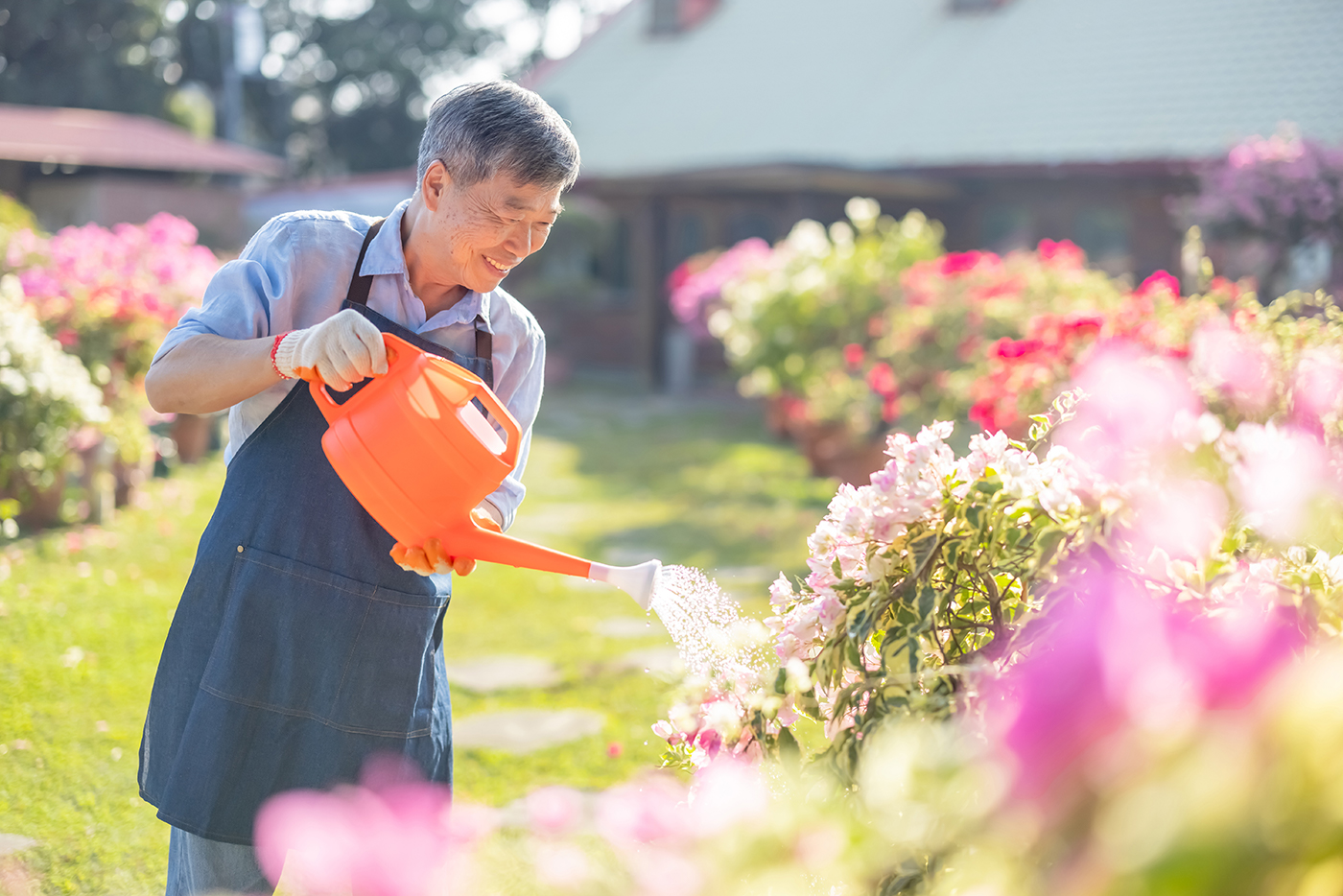 He is watering flowers.
SHOW ALL
What are they doing?
1. She is teaching Maths. 
2. They are playing football. 
3. She is riding her bike. 
4. She is cooking. 
5. She is singing. 
6. He is watering flowers.
The actions happen in the ______. 
past 
present 
future
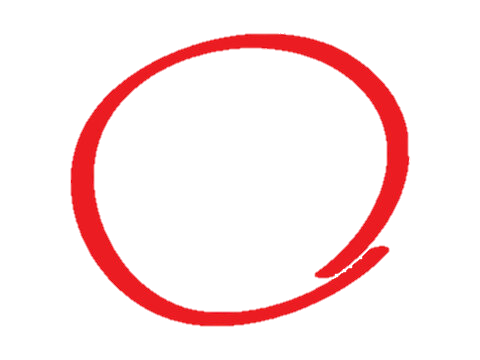 What tense is it? 
A. Present simple 
B. Present continuous 
C. Present perfect
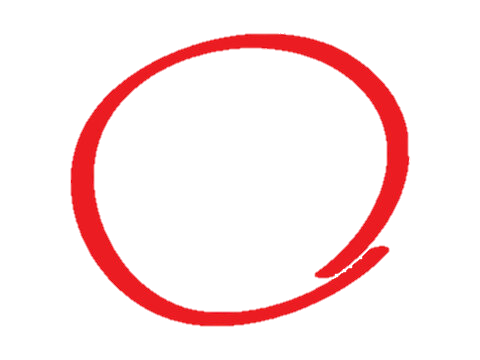 ENERGY SOURCES - ENERGY SOURCES - ENERGY SOURCES - ENERGY SOURCES - ENERGY SOURCES
PRESENT CONTINUOUS
Thì hiện tại tiếp diễn
ENERGY SOURCES - ENERGY SOURCES - ENERGY SOURCES - ENERGY SOURCES - ENERGY SOURCES
PRESENT CONTINUOUS
now
They are playing football now.
to express an action happening now or at the moment of speaking.
Scientists are looking for a new energy source to replace coal.
to express an action happening around now.
Hints: Right now, now, at the moment, today, nowadays, this week/ month, etc.
FORM
They are playing football now.
Scientists are looking for a new energy source to replace coal.
POSITIVE
S + be + V-ING
I + am + V-ing. 
He/ She/ It + is + V-ing. 
You/ We/ They + are + V-ing.
FORM
She is riding her bike. She is not walking now.
She isn’t walking now. (is not = isn’t)
NEGATIVE
S + be not + V-ING
I + am not V-ing. 
He/ She/ It + is not V-ing. 
You/ We/ They + are not V-ing.
FORM
Are you looking for a new apartment?
QUESTION
Be + S + V-ING?
Am I + V-ing?
-   Yes, I am./ No, I am not.
Is he/ she/ it + V-ing?
-   Yes, he/ she/ it is. / No, he/ she/ it isn’t.
Are you/ we/ they + V-ing?
-   Yes, you/ we/ they are./ No, you/ we/ they aren’t.
Ex 2. (P.107) Complete the sentences, using the present continuous form of the verbs in brackets.
1. Mai (talk) ____________ about types of energy sources now.
2. We (use) ____________ solar energy to replace energy from coal today.
3. Keep quiet! The students of Class 7C (take) ____________ a test.
4. Scientists (develop) ____________ new energy sources to protect the environment.
5. We (reduce) ____________ the use of nuclear energy nowadays.
150,000,00$
is talking
now
Gross revenues in 2021
are using
today
are taking
Keep quiet!
are developing
action happening around now.
are reducing
nowadays
GAME
TYPHOON
Ex 3. (P108)
ENERGY SOURCES - ENERGY SOURCES - ENERGY SOURCES - ENERGY SOURCES - ENERGY SOURCES
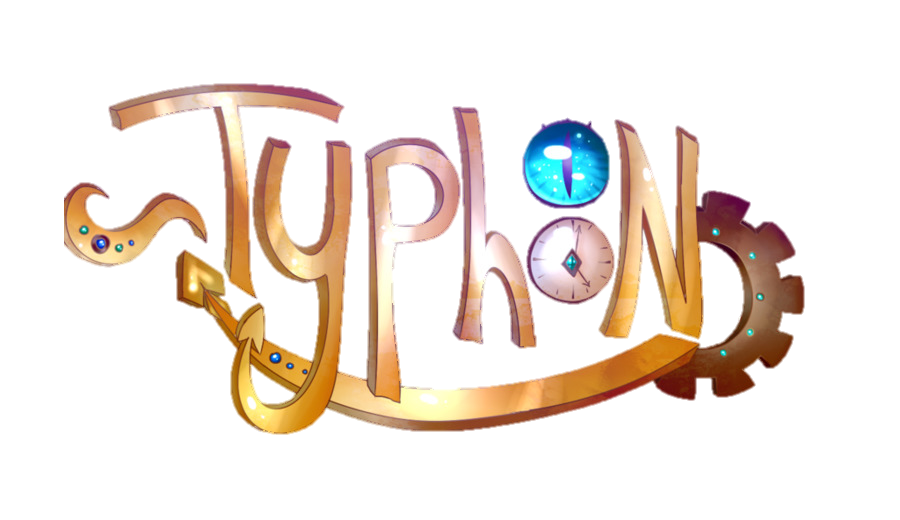 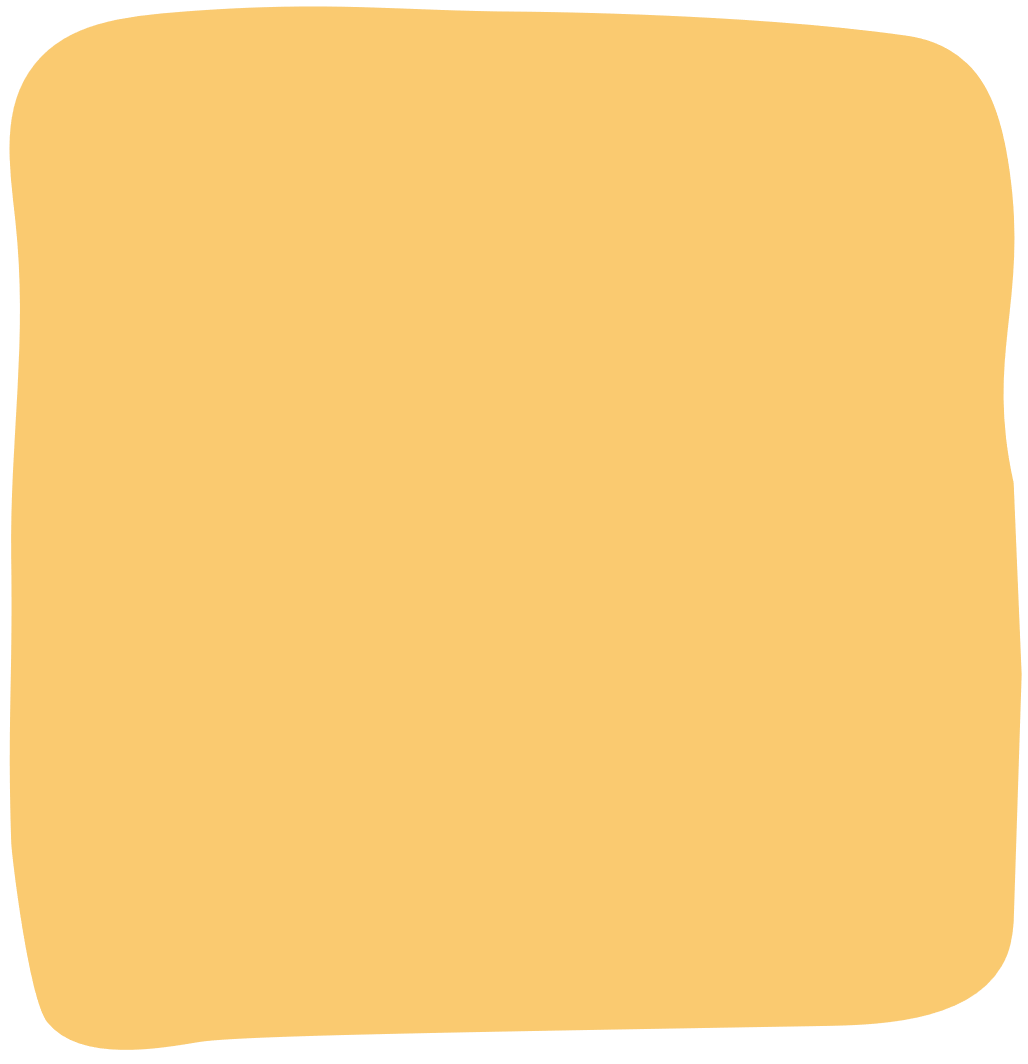 Pick a box
Answer the question
Get a random prize below
The winning team has the most points
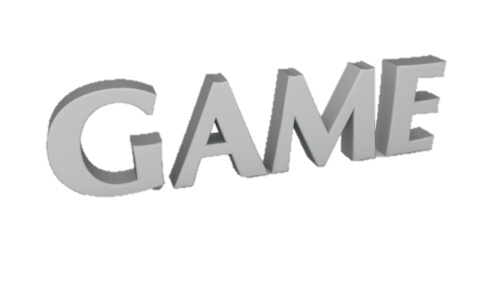 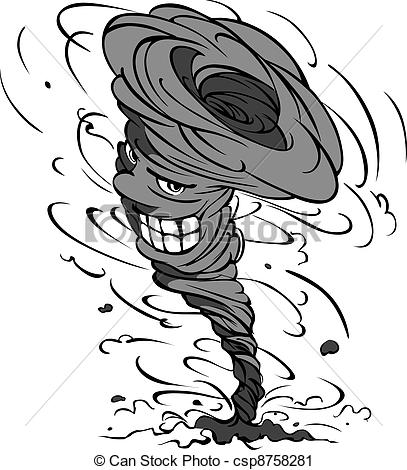 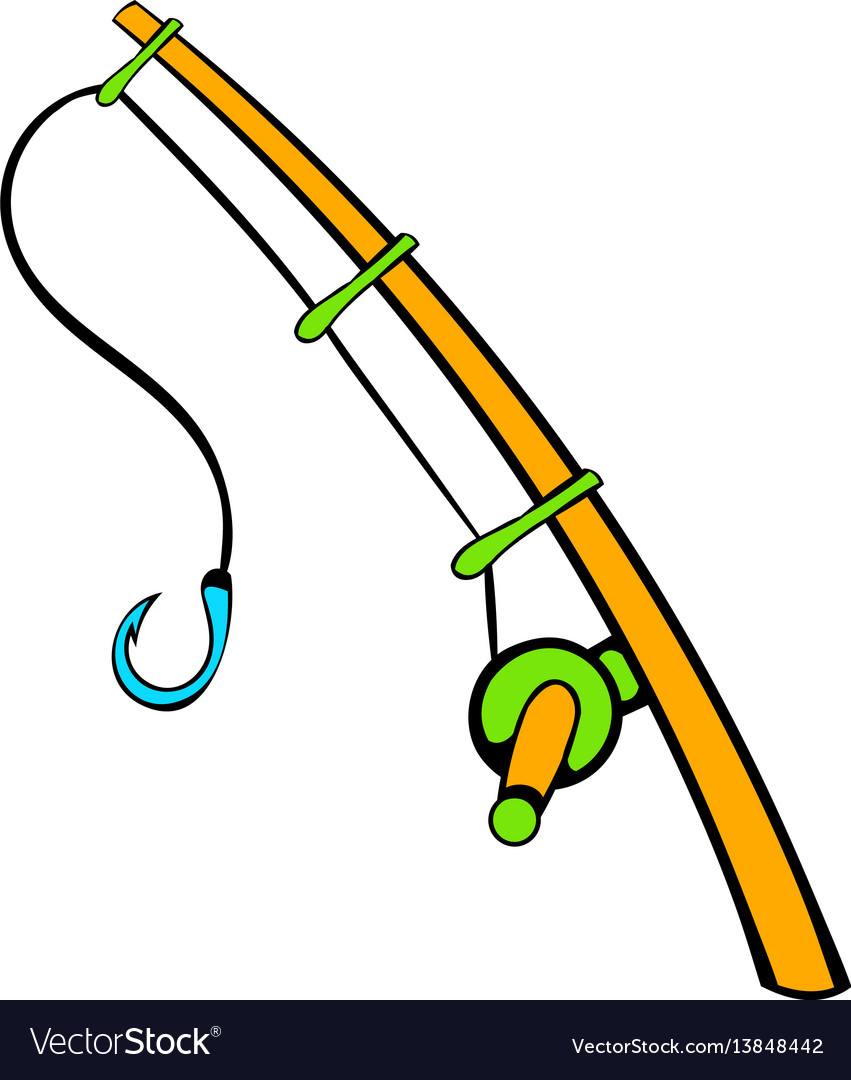 10
Swap point
Blow friend’s point
Your point
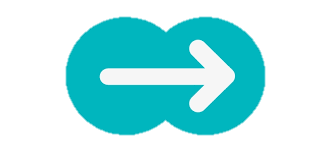 PICK A BOX
10
1
20
2
3
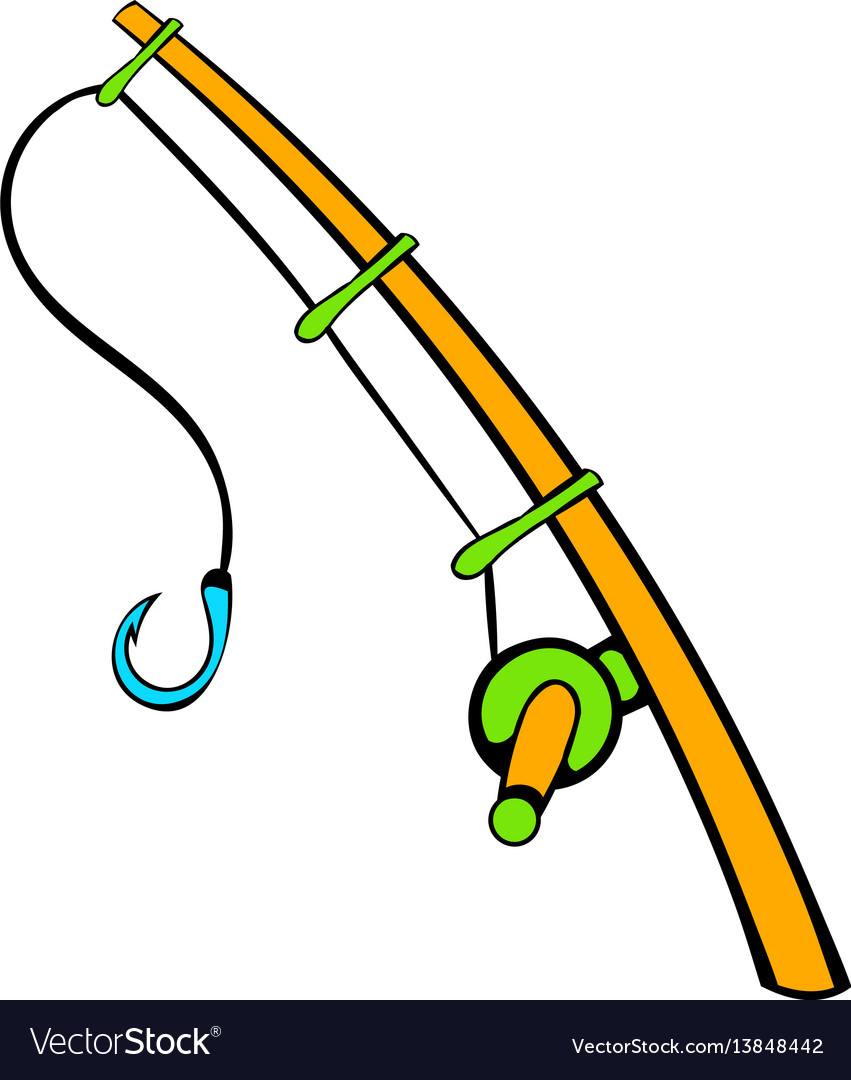 20
4
5
10
6
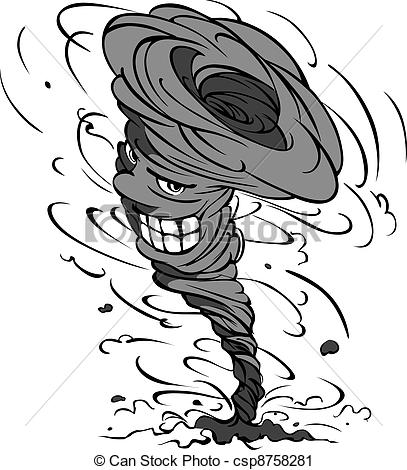 Circle the correct answer
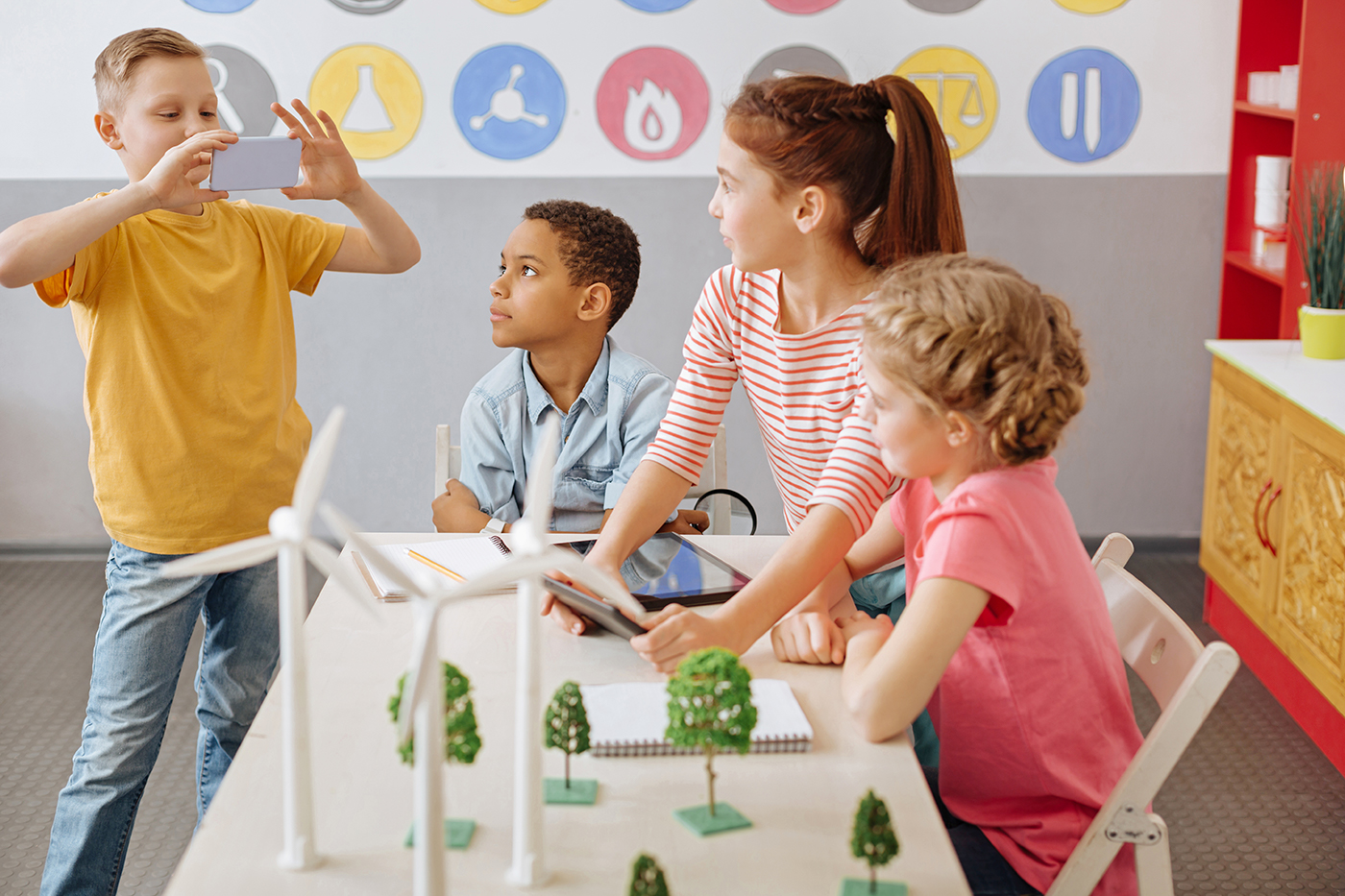 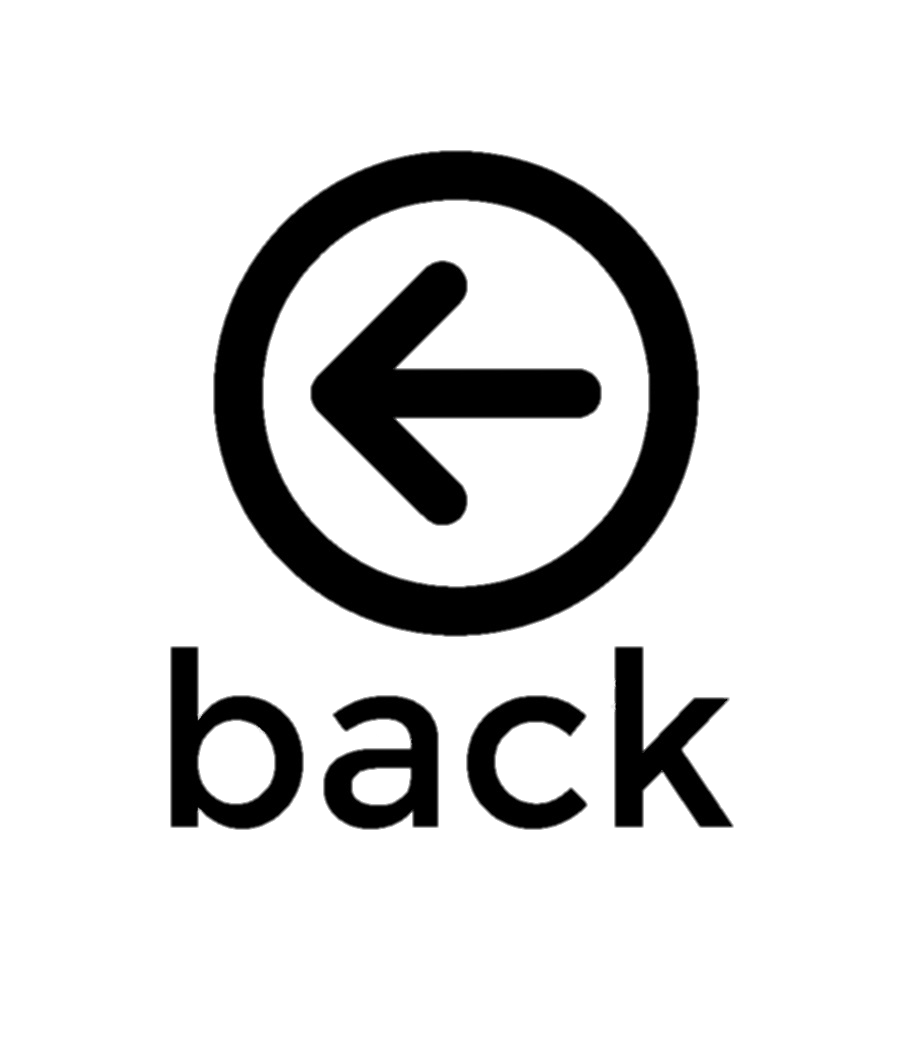 1. Are you still work / working on your project now?
Are
now
Circle the correct answer
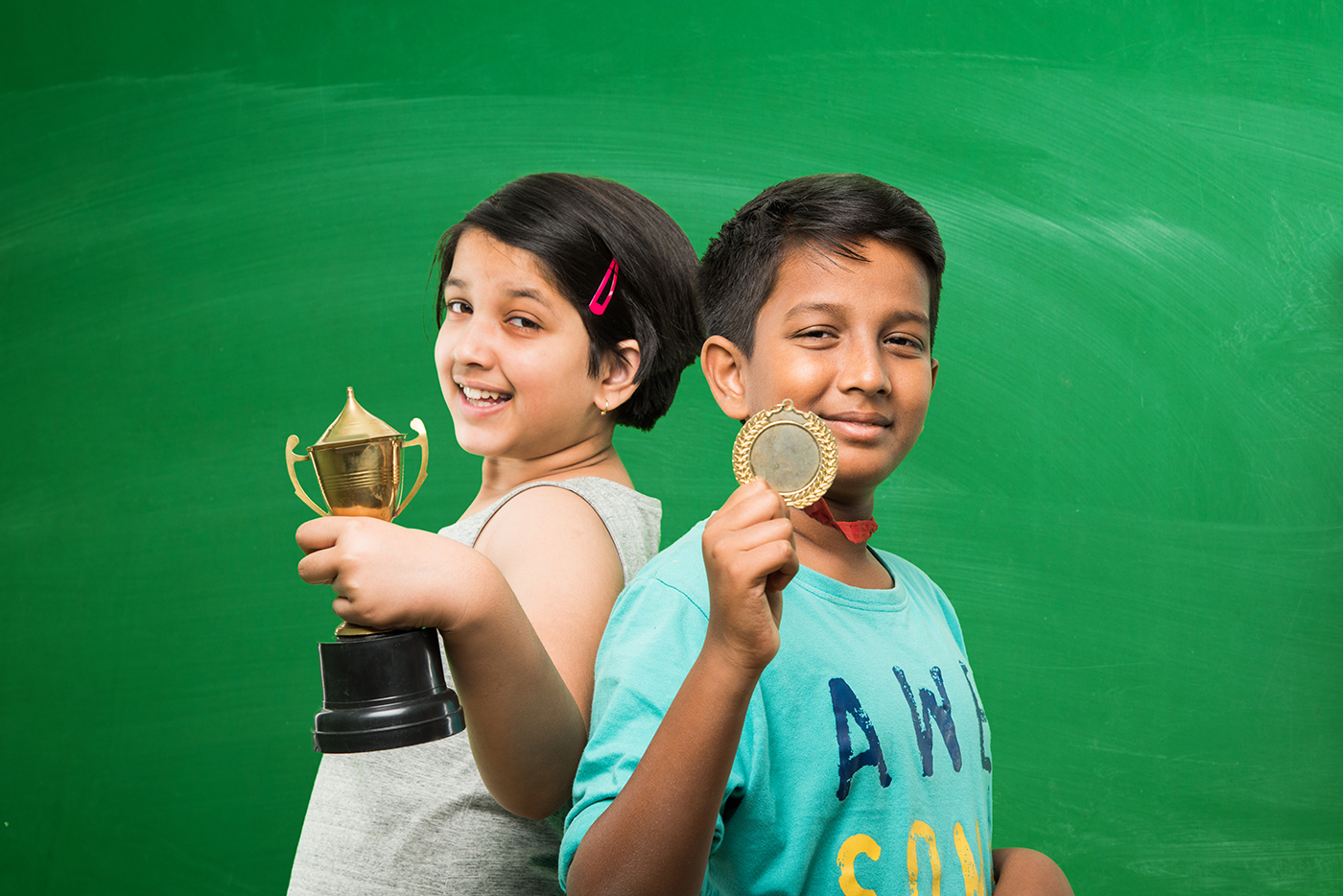 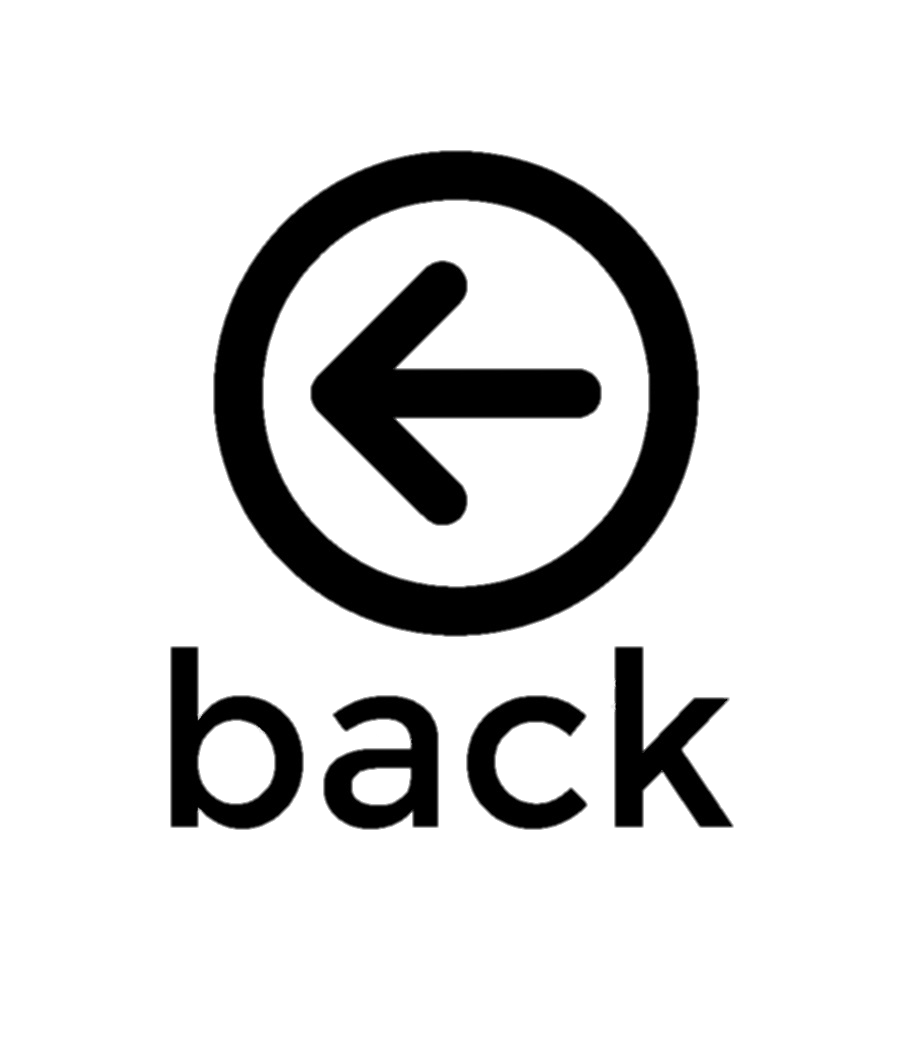 2. Nam and Lan do / are doing quite well at school this year.
this year
Circle the correct answer
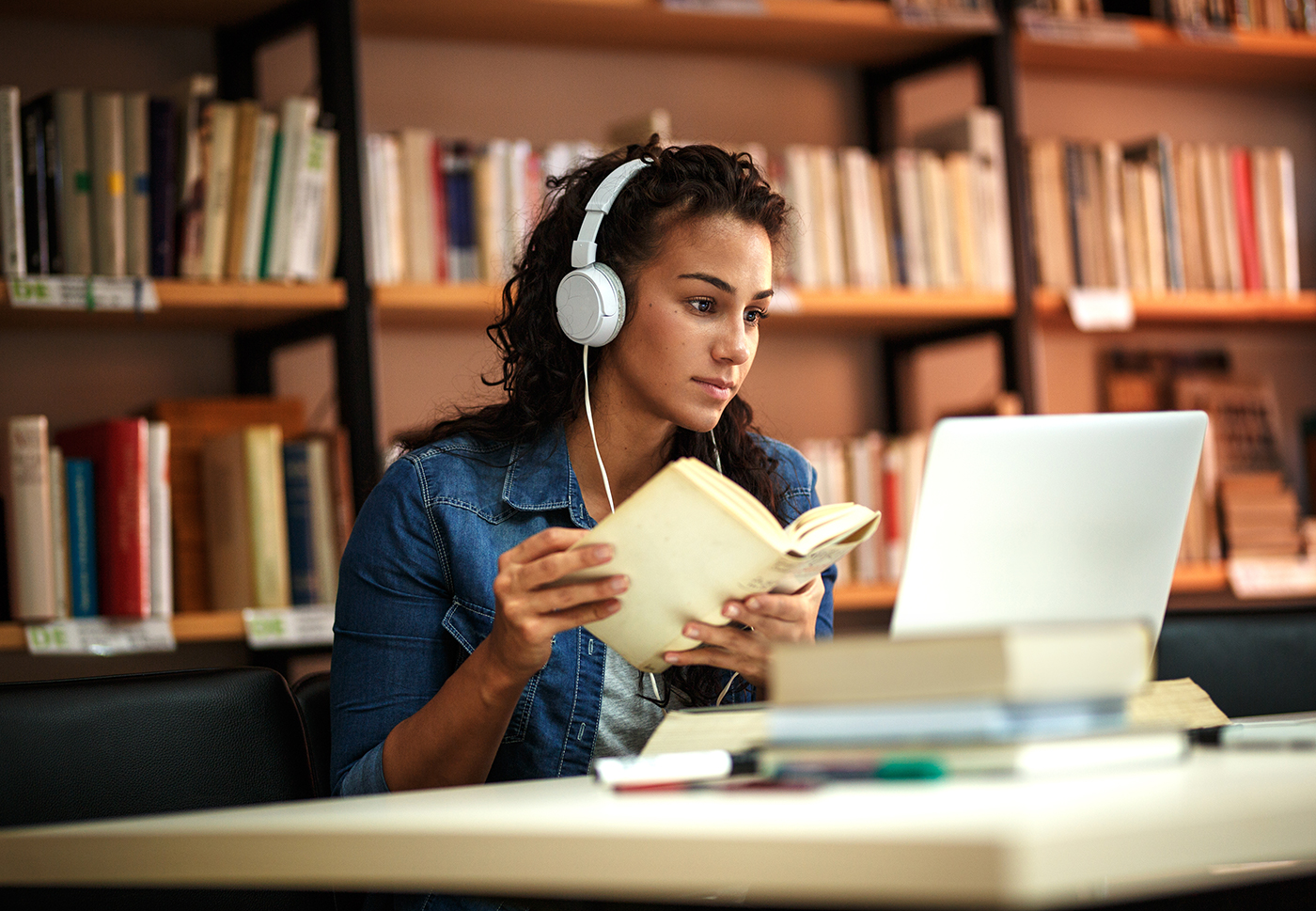 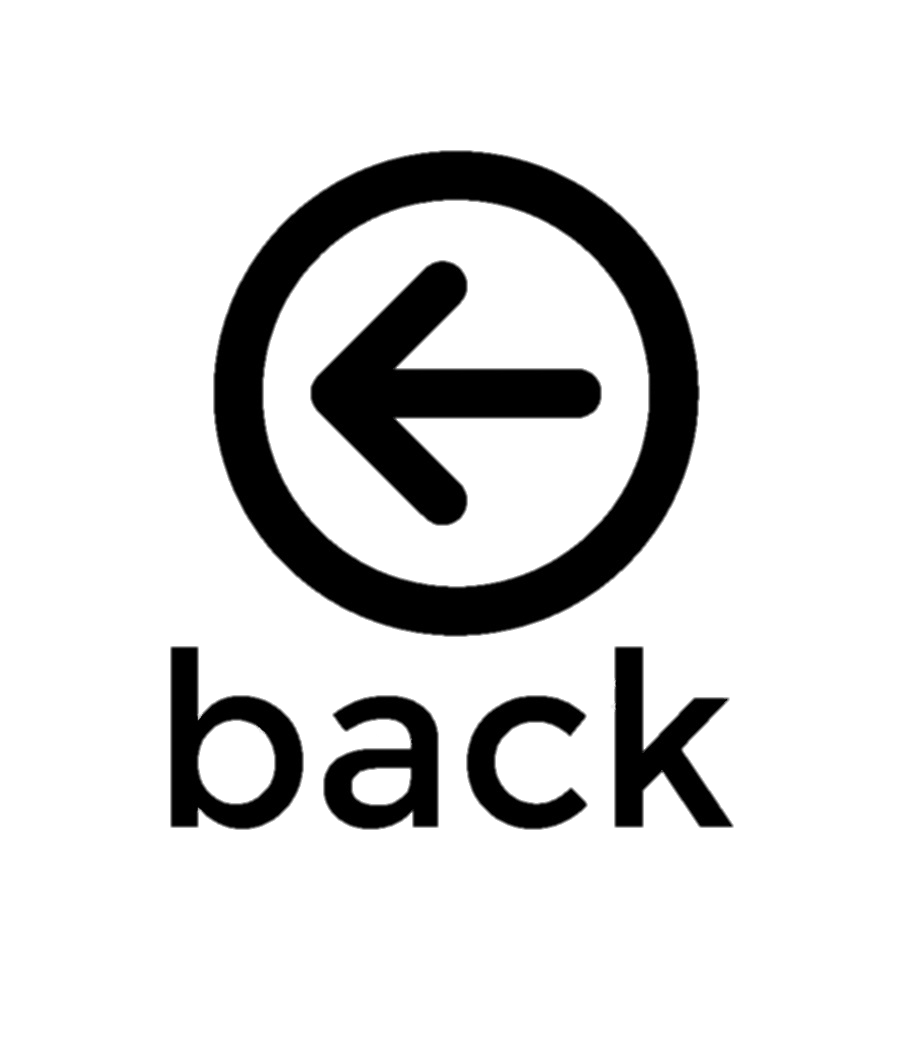 3. Does she study / Is she studying at the school library at the moment?
at the moment
Circle the correct answer
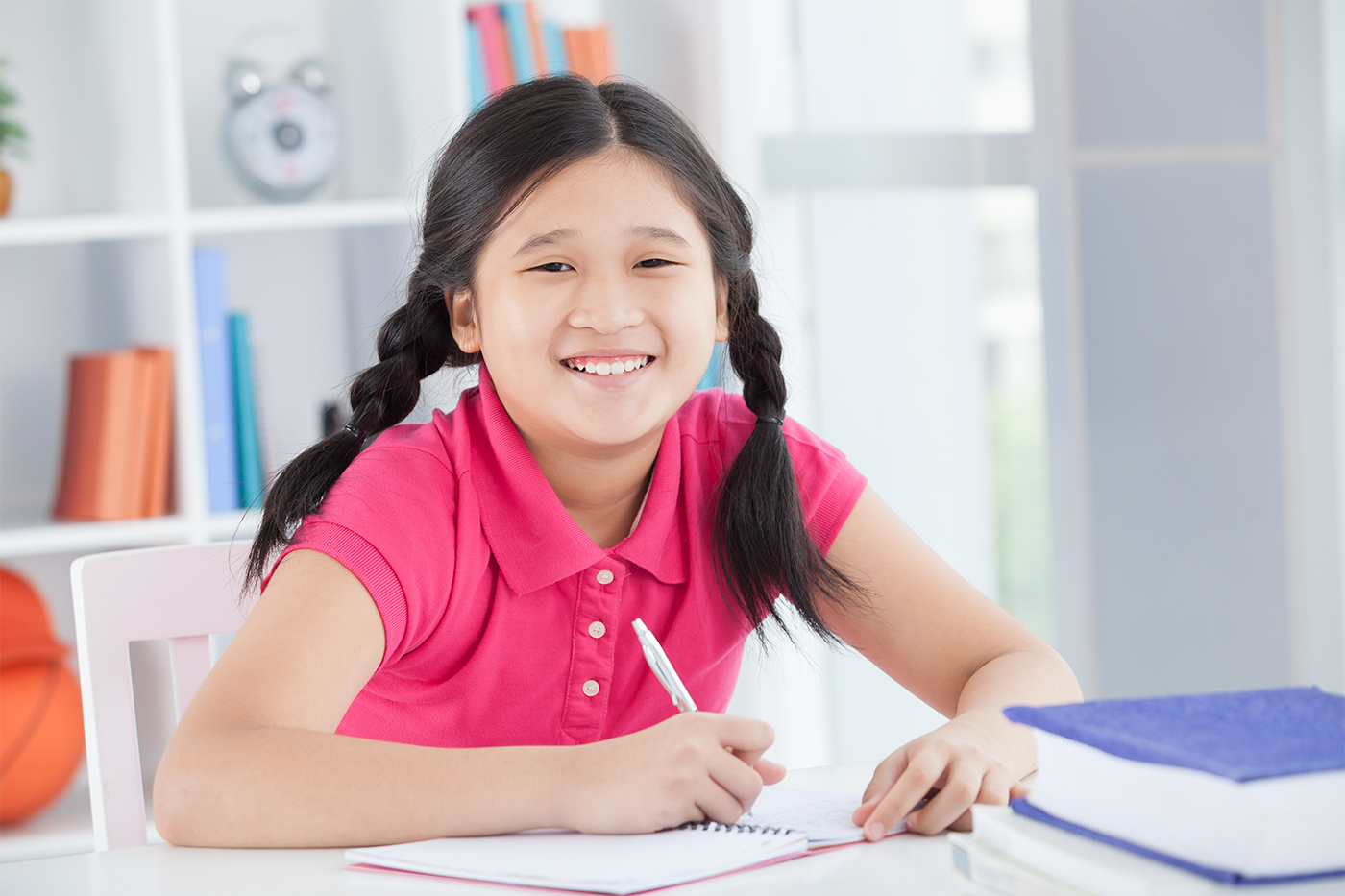 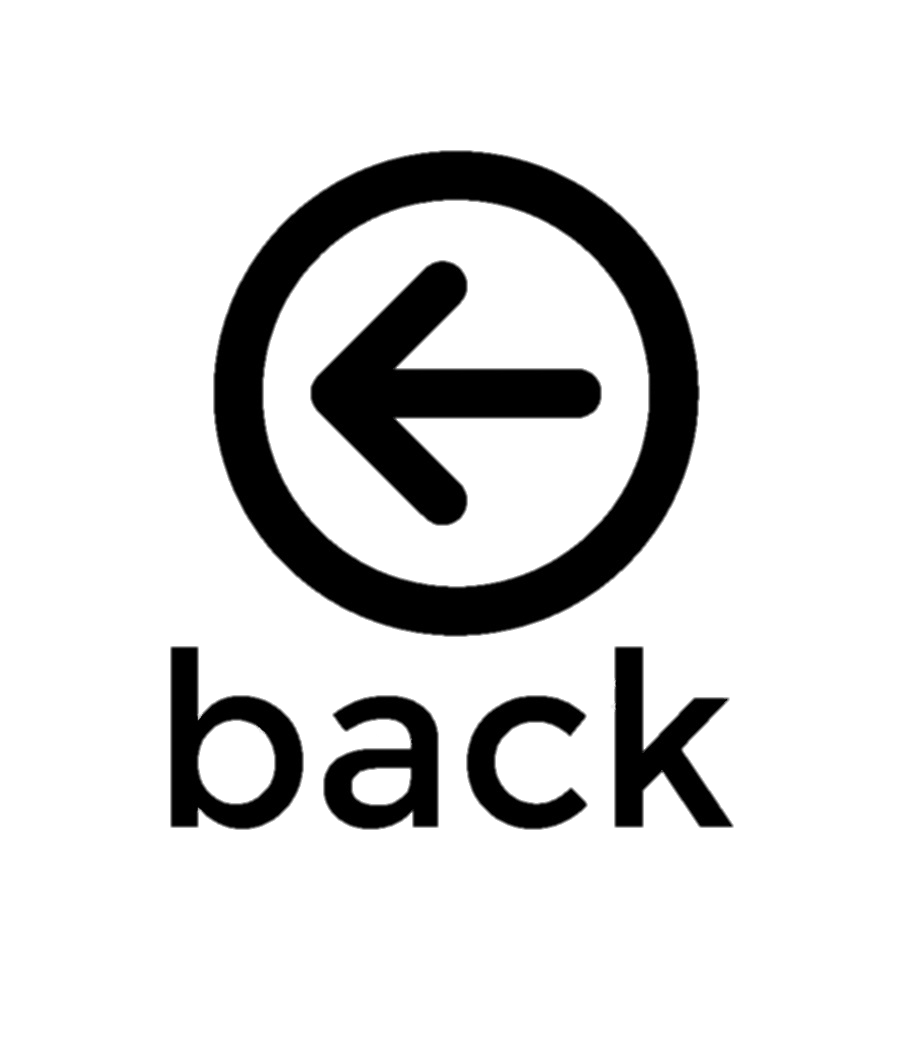 4. Hoa studies / is studying for her exam, so she can’t come to the party right now.
right now
Circle the correct answer
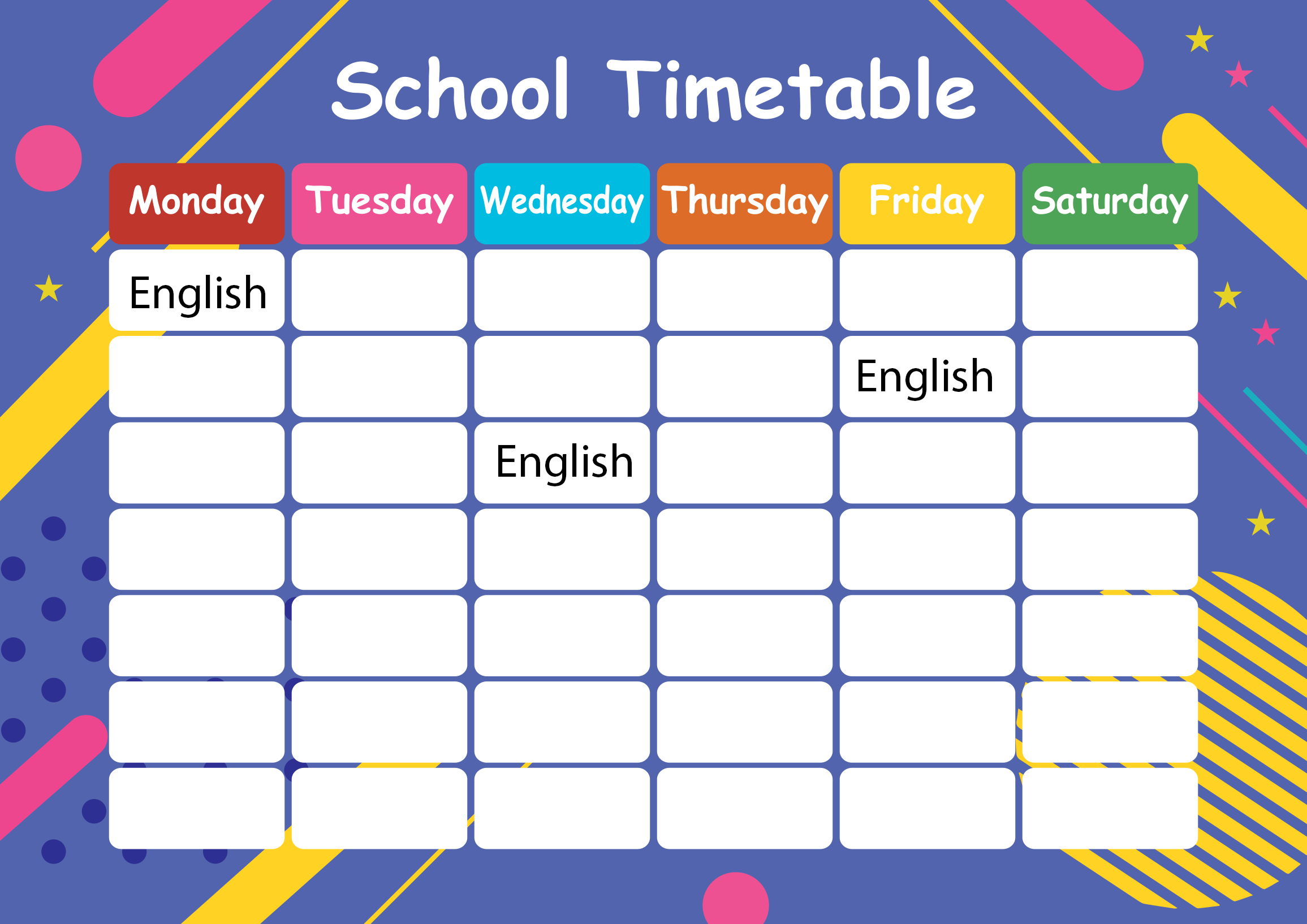 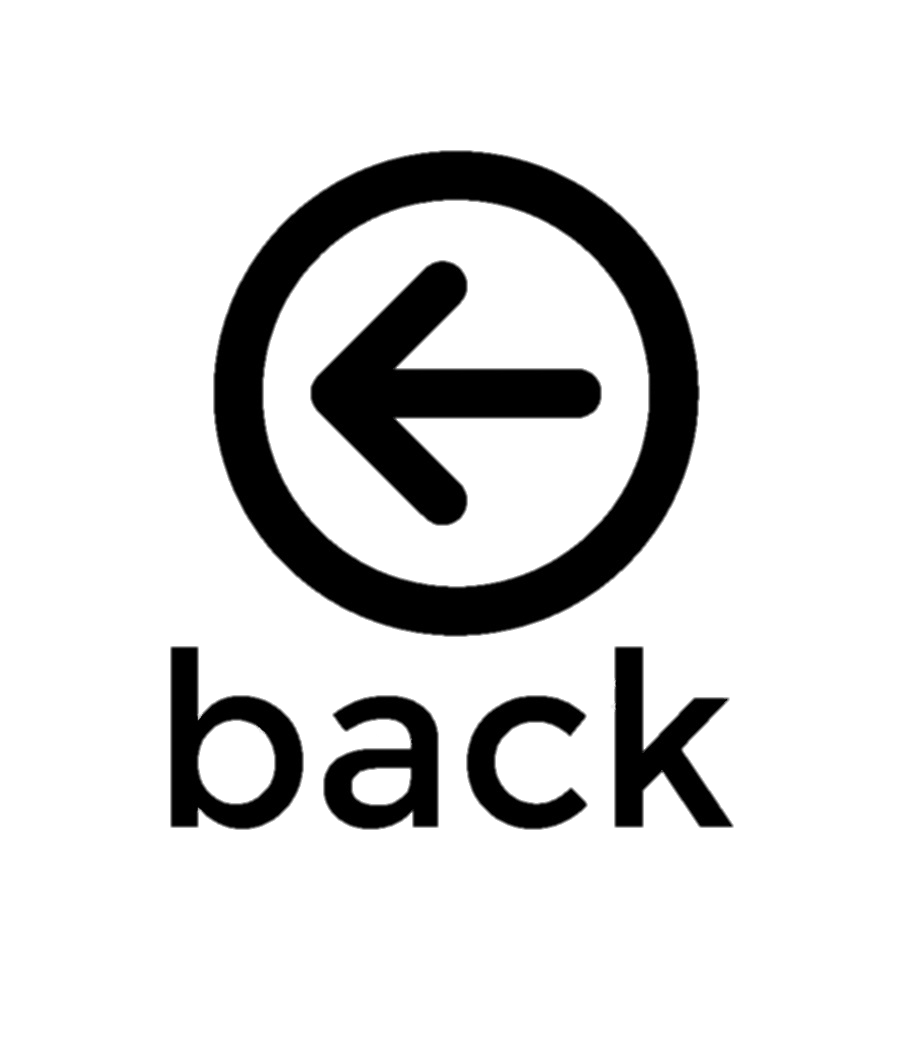 three times a week
5. We have / are having English three times a week.
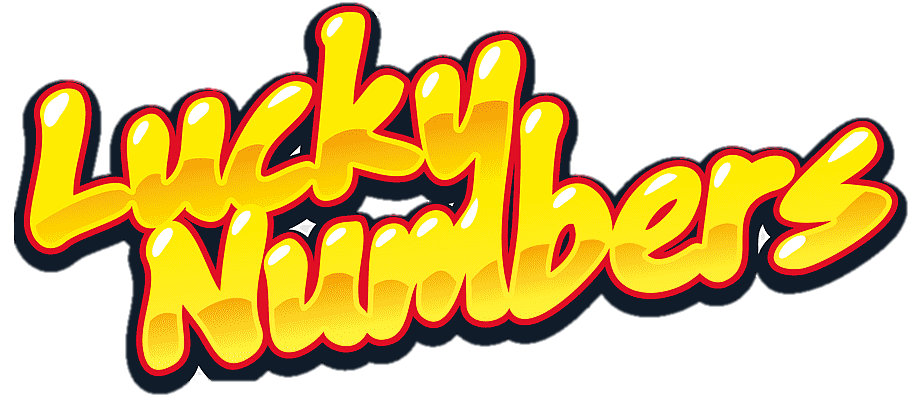 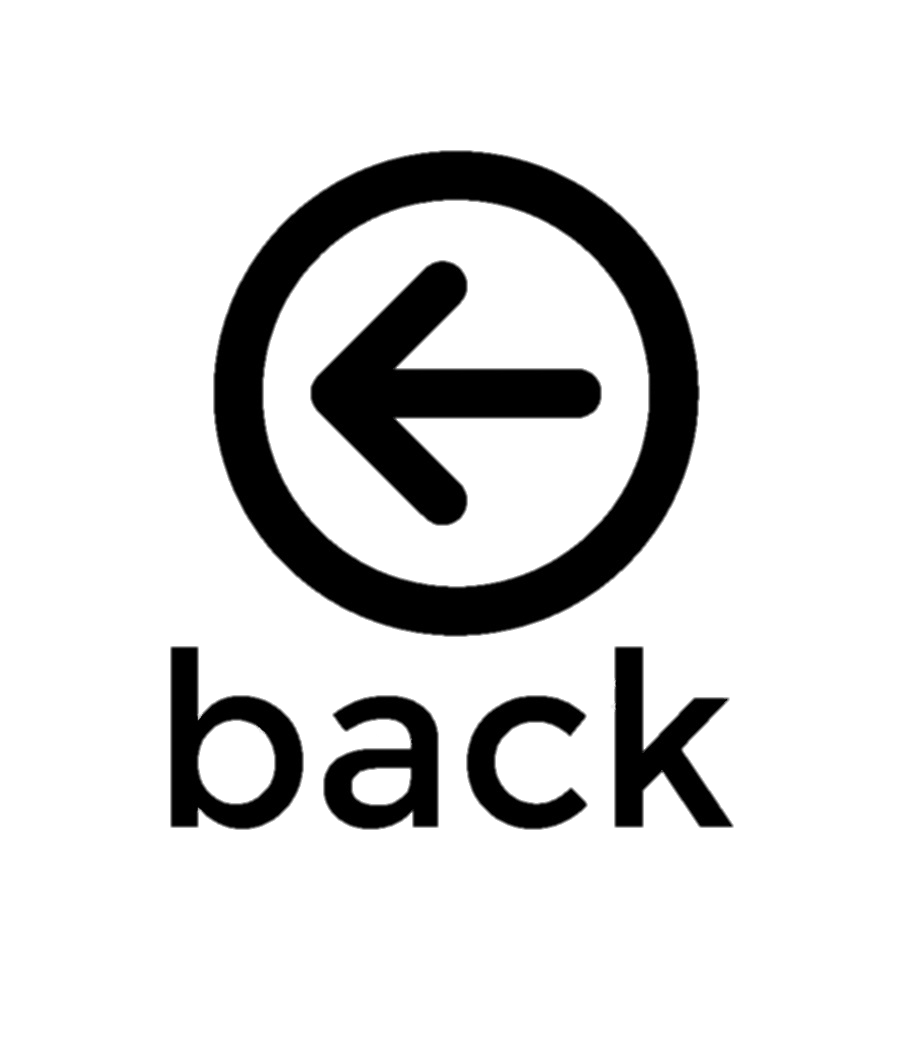 Ex 4. (P.108) Write sentences about what the people are doing or not doing, using the suggestions.
1. The students / do the project / now.

2. Mrs Lien / teach us about solar energy / at the moment.

3. They / learn about energy / this month.    

4. She / not swim / in the swimming pool / right now.

5. Nowadays, people in Iceland / not use energy from coal.
The students are doing the project now.
Mrs Lien is teaching us about solar energy at the moment.
They are learning about energy this month.
She isn’t swimming in the swimming pool right now.
Nowadays, people in Iceland aren’t using energy from coal.
OUR PLANS - OUR PLANS - OUR PLANS - OUR PLANS - OUR PLANS - OUR PLANS
Ex 4. (P.108) Work in pairs. Ask and answer the following questions.
1. What book are you reading now?

2. What sport are you playing these days?

3. What courses are you taking this term?    

4. What are you doing to save energy?
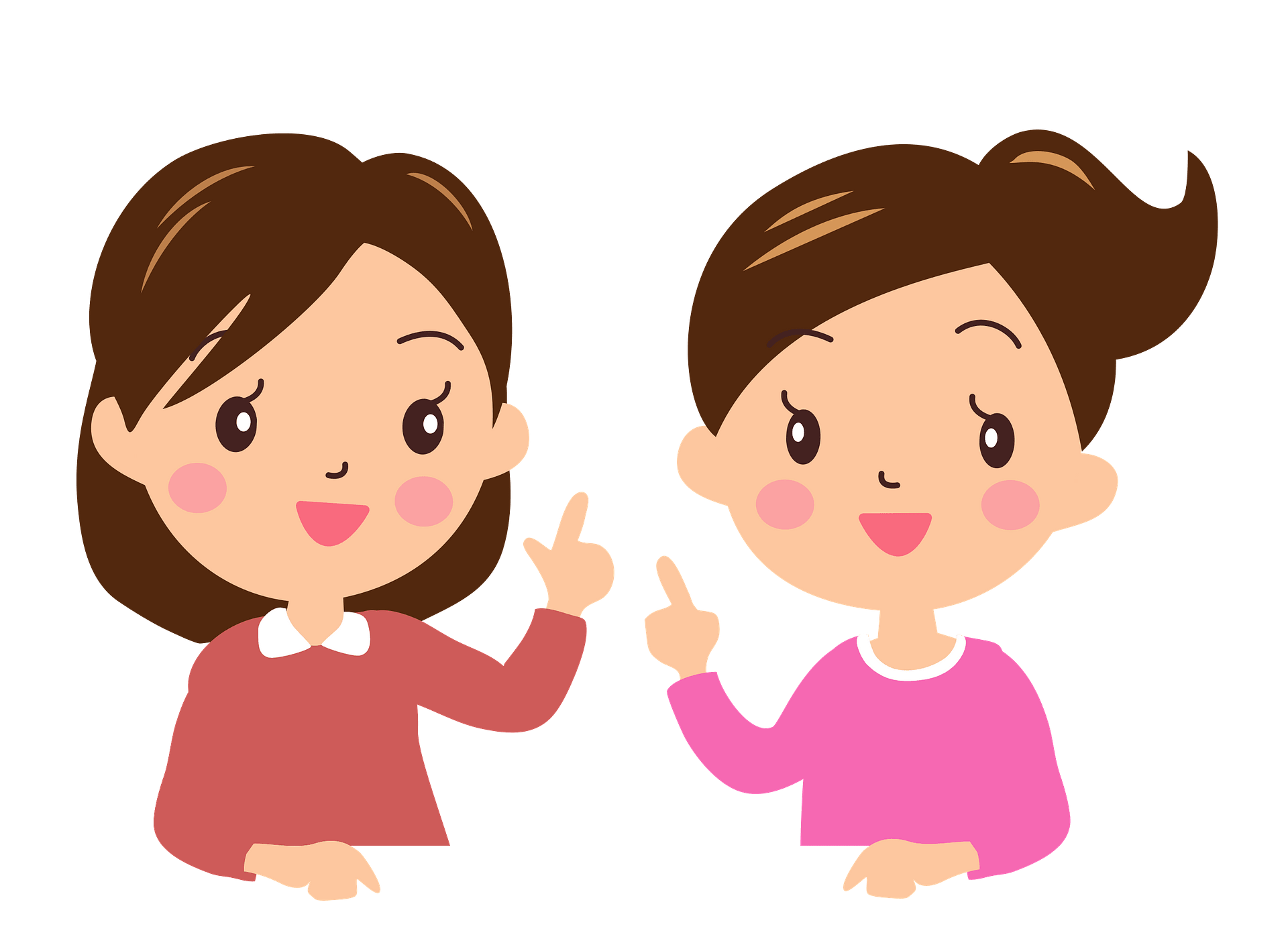 RECAP
The present continuous tense is used to express:
	an action happening in the past
	an action happening at the moment of speaking
	time table or schedules
	an action happening around now
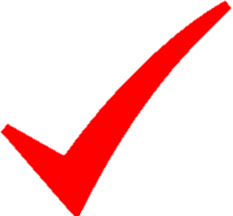 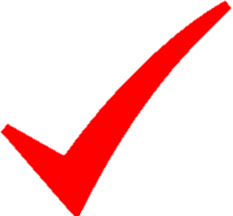 REVIEWS - REVIEWS - REVIEWS - REVIEWS - REVIEWS - REVIEWS - REVIEWS
HOMEWORK
Do exercises in the workbook.
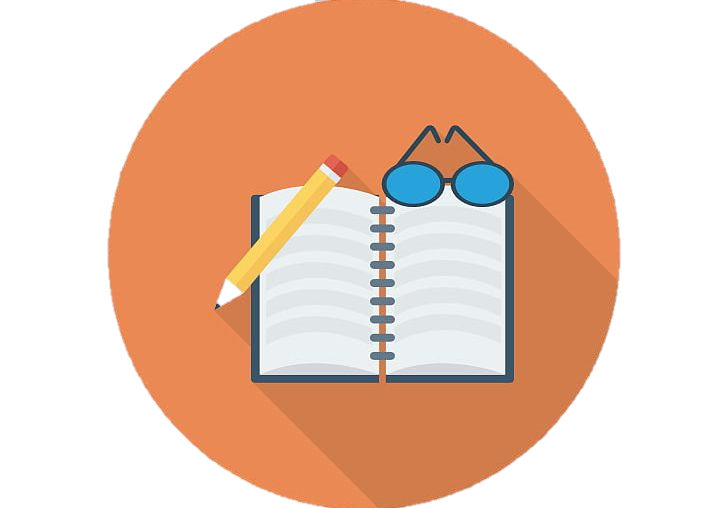 HOMEWORK - HOMEWORK - HOMEWORK - HOMEWORK - HOMEWORK - HOMEWORK - HOMEWORK
THANKS! - THANKS! - THANKS! - THANKS!
THANKS!
THANKS! - THANKS! - THANKS! - THANKS!